Lesson 2 part2
Current events?
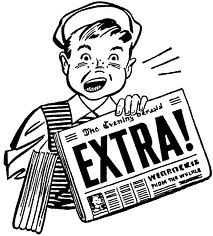 1st N. Sports
YouTube: https://www.youtube.com/watch?v=1QVdyhpsOaY  (head pull)
 
You tube (ear pull) https://www.youtube.com/watch?v=VdzYBkiwcdk
 
YouTube (2 foot kick and one arm balance) https://www.youtube.com/watch?v=jzljyVAJ8IY
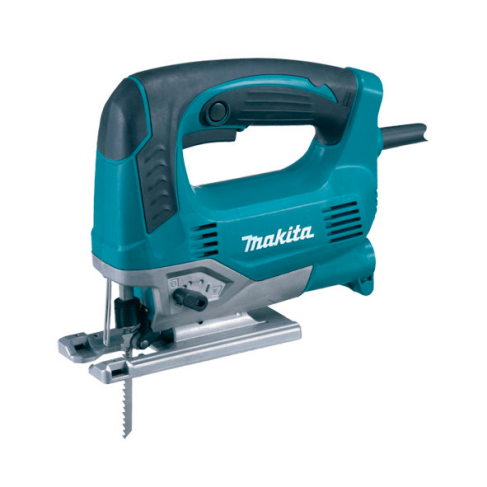 Lesson 5
Jig Saw
Current Events
Disclaimer:
We are going to tackle a very difficult and dark subject in Canadian history, one that is not found in your text books.

Memories and feelings about residential schools can be painful and depressing, if you begin to feel uncomfortable at any time during this class you may be excused to compose yourself and return to the classroom.
Question
In your head- no shouting out…

Think about everything you know or don’t know but want to learn about what residential schools are..

Lets make a mind map
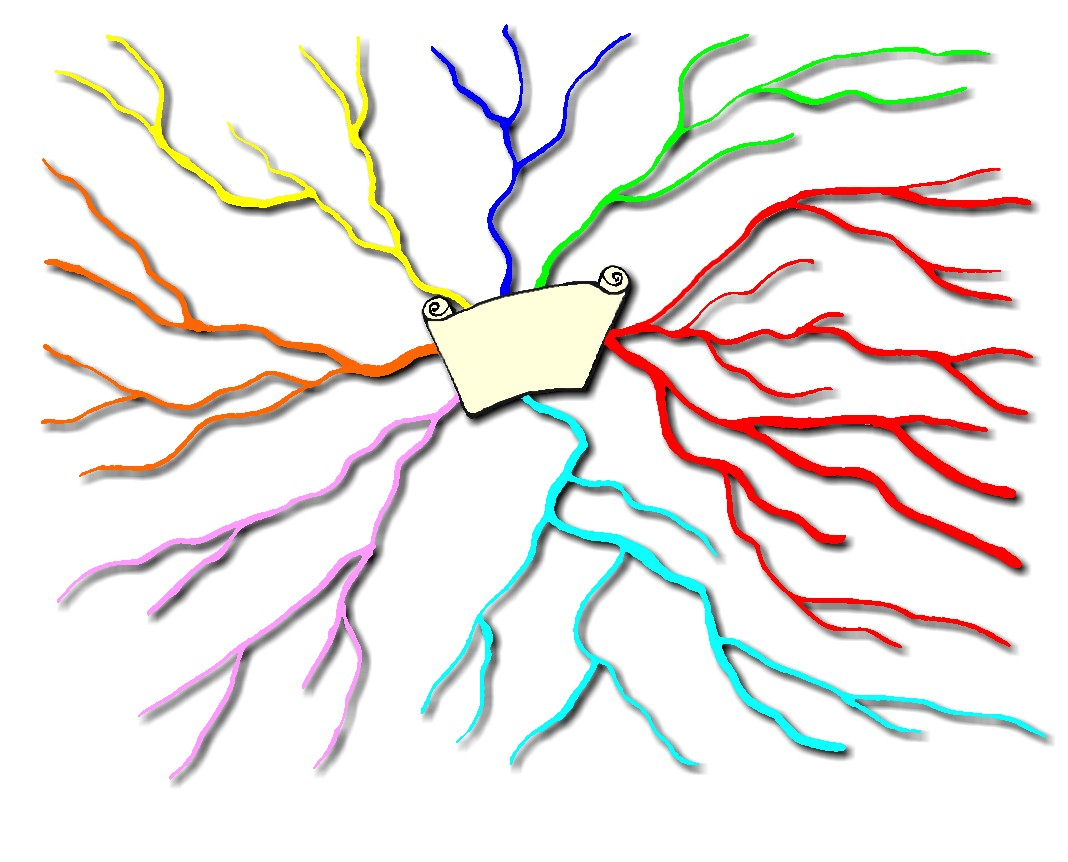 Residential 
schools
Activity
Read articles quietly in groups

After everyone in your group has read the article work through the question sheet together

Groups elect one person to present their findings to the class
Follow up
In 2008 the government of Canada apologised for the assimilation policies of residential schools

2006- Survivors of the schools were given $10,000 for the first year in the schools and $3,000/yr for subsequent years.